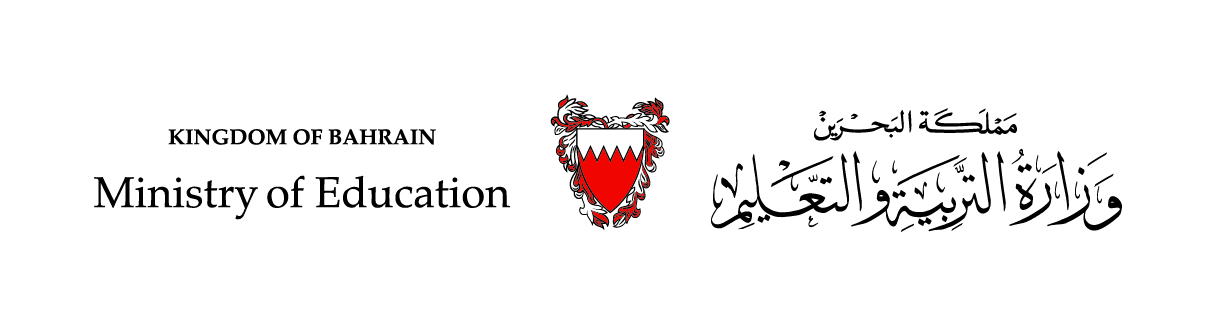 اللّغة العربيّة – الحلقة الثانيةالصف السادس الابتدائي  – الفصل الدراسي الأوّل.
عنوان الدرس: تَدْرِيبَاتٌ عَلى الضَّمَائِرِ (مراجعة)
تدريبات على الضّمائر– اللّغة العربيَة – السادس الابتدائي
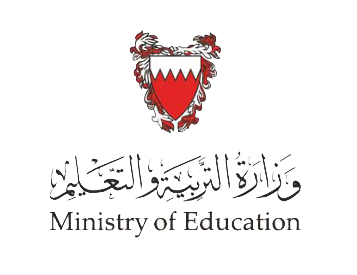 أَهْدَافُ الدَّرْسِ
1- التّذكير بالضّمائِرِ المتّصِلَةِ بالأفعالِ التي سبقت دراستُها.
2- التَّمييزُ بينَ الأفعالِ والضمائِرِ المتّصِلَةِ بها من خلالِ الأمثلةِ المعروضَةِ.
3- تَوْظِيفُ مختلِفِ الضمائرِ تَوْظِيفًا صَحِيحًا فِي سِياقَاتٍ تَعْبِيرِيَّةٍ مُتَنَوِّعَةٍ.
أتذكّرُ
تدريبات على الضّمائر– اللّغة العربيَة – السادس الابتدائي
أتذكَّرُ ما سبق لي أن درستُهُ منْ ضمائِرَ مُتَّصِلَةٍ بالأفعالِ
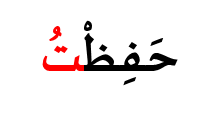 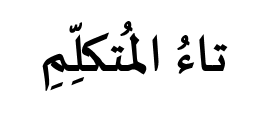 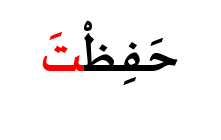 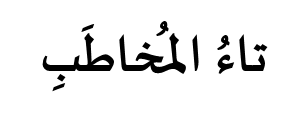 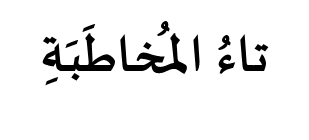 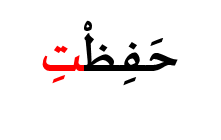 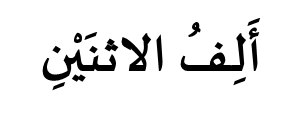 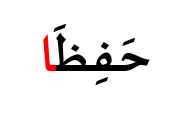 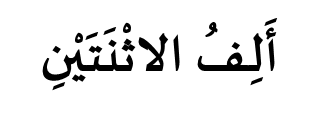 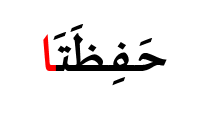 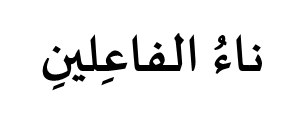 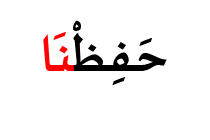 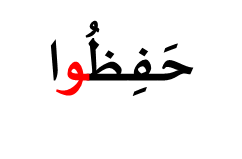 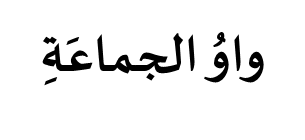 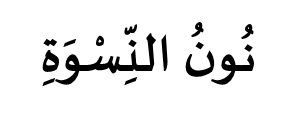 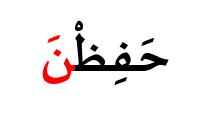 أُطَبِّقُ
تدريبات على الضّمائر– اللّغة العربيَة – السادس الابتدائي
أبيِّنُ الفعلَ والضَّميرَ المُتّصِلَ به في كُلِّ جُملةٍ ممّا يأتي: (3 دقائق)
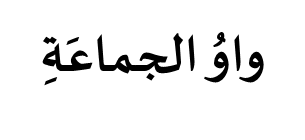 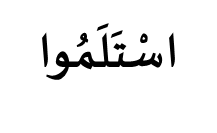 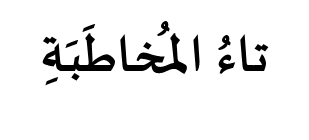 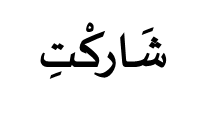 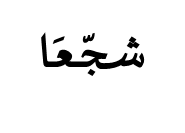 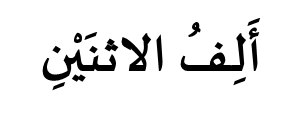 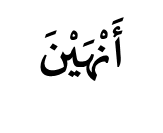 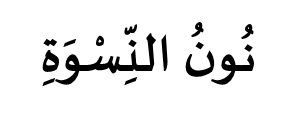 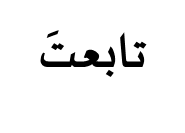 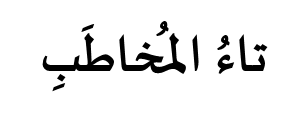 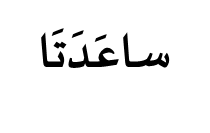 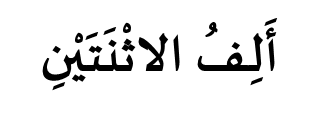 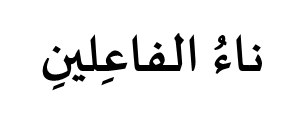 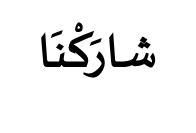 أُطَبِّقُ
تدريبات على الضّمائر– اللّغة العربيَة – السادس الابتدائي
أُكْمِلُ الـجَدْوَلَ بِمَا يُنَاسِبُ كمَا في المِثَالِ: (3 دقائق)
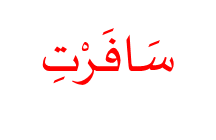 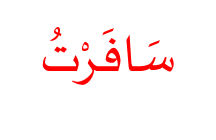 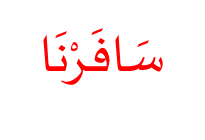 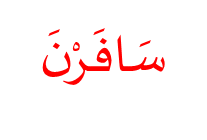 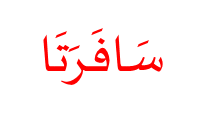 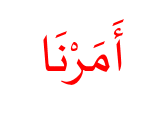 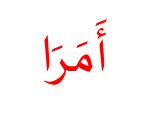 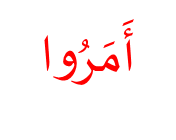 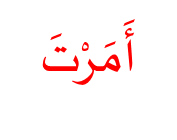 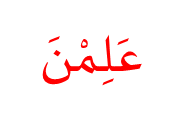 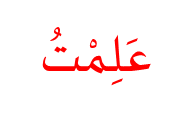 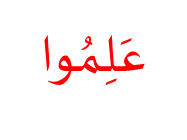 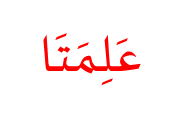 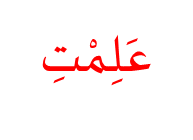 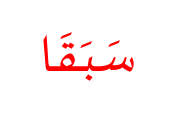 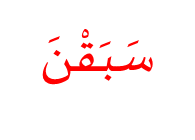 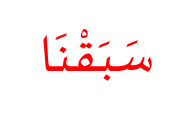 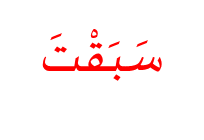 نشاط ختامي
تدريبات على الضّمائر– اللّغة العربيَة – السادس الابتدائي
أُحَوِّلُ الجُمَلَ الفِعْلِيَّةَ الآتِيَةَ إِلَى جُمَلٍ اسميَّةٍ مُغَيِّرًا مَا يَلْزَمُ: (4 دقائق)
1- شارَكَتْ الطَالِبَتَانِ المُتَمَيِّزَتَانِ فِي مُسَابَقَةِ القِصَّةِ.

2- دَافَعَ الجُنُودُ عَنْ وَطَنِهِمْ دِفَاعَ الأَبْطَالِ.

3- سَهِرَتْ الأُمَّهَاتُ عَلى تربيَةِ أبْنَائِهِنَّ أحسَنَ تربيَةٍ.
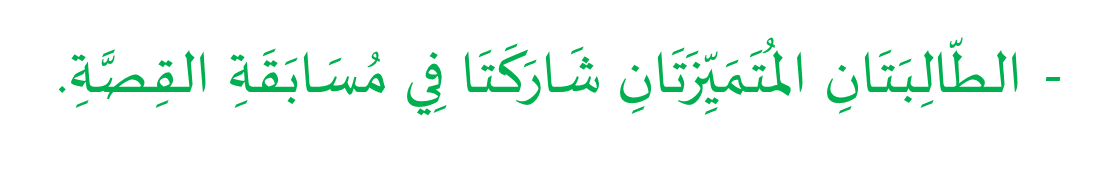 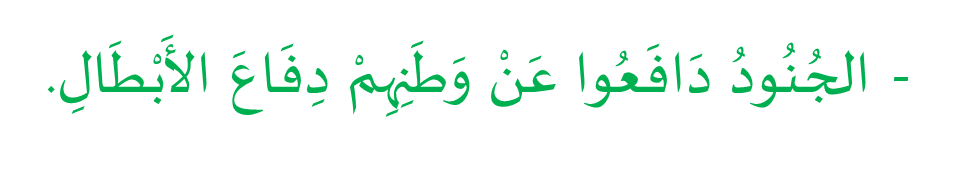 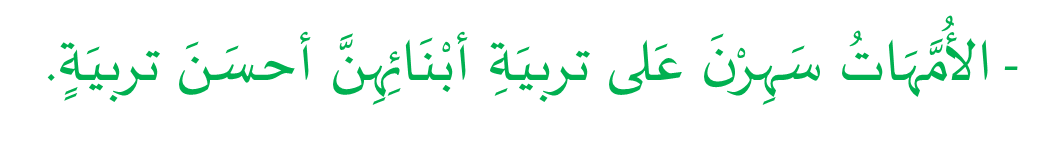 انْتَهَى الدَّرْسُ
[Speaker Notes: توظيف الرؤوس المرقمة]